Law for Life: the Foundation for Public Legal Education
Mary Marvel
About Law for Life
Law for Life: the Foundation for Public Legal Education is a charity dedicated to ensuring everyone has the knowledge, skills and confidence that they need to secure access to justice.
About Law for Life
What we do: 

We run the award winning Advicenow website
We deliver community-based training and other educational programmes
Research and policy
Advicenow
Our own Advicenow guides, tools, and films 
aimed primarily at people who either can’t access much help with their legal problem or don’t know what help to access.

Information service gathers and quality checks the best information available on the web from a wide-range of organisations

Help Directory
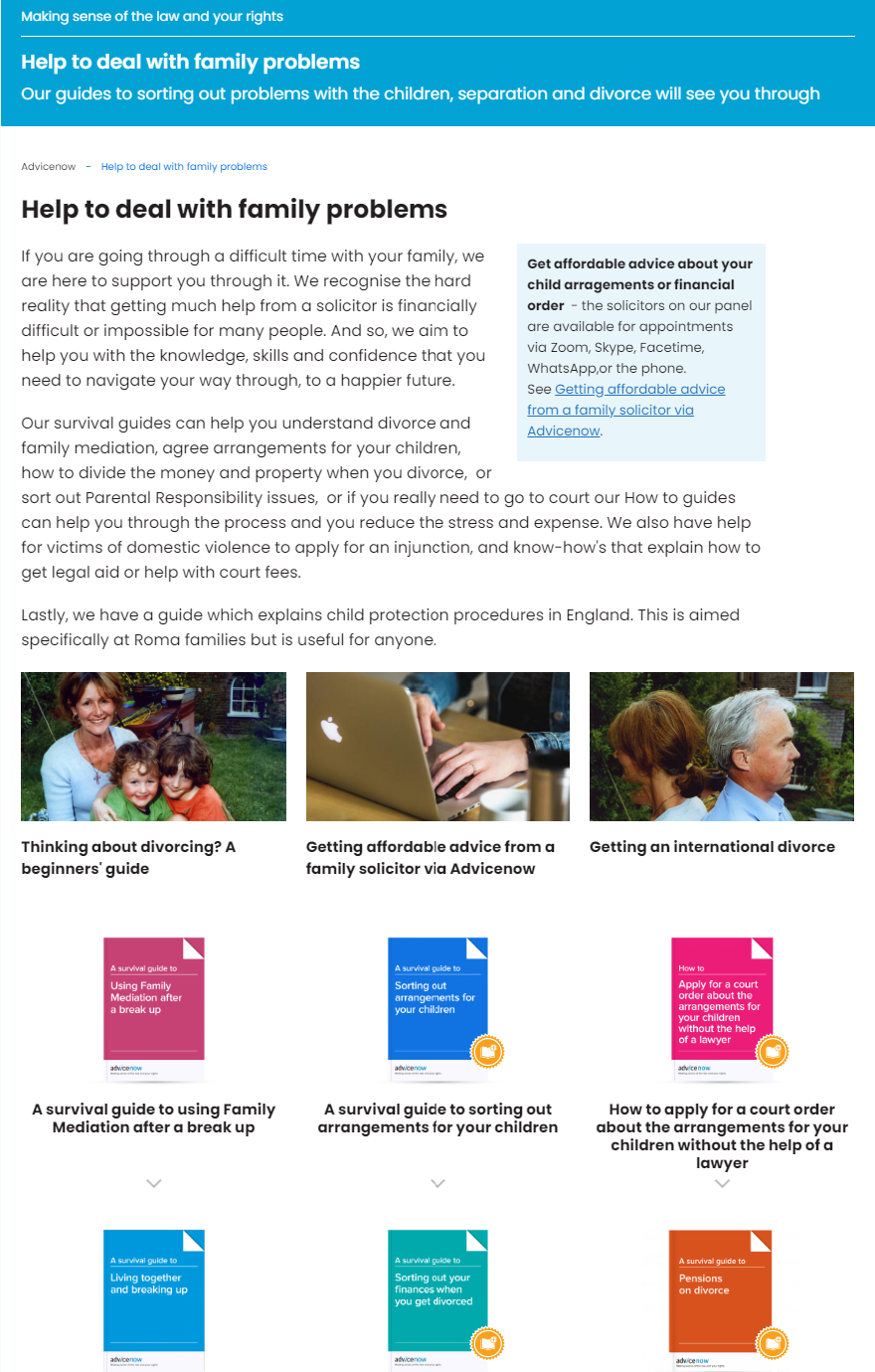 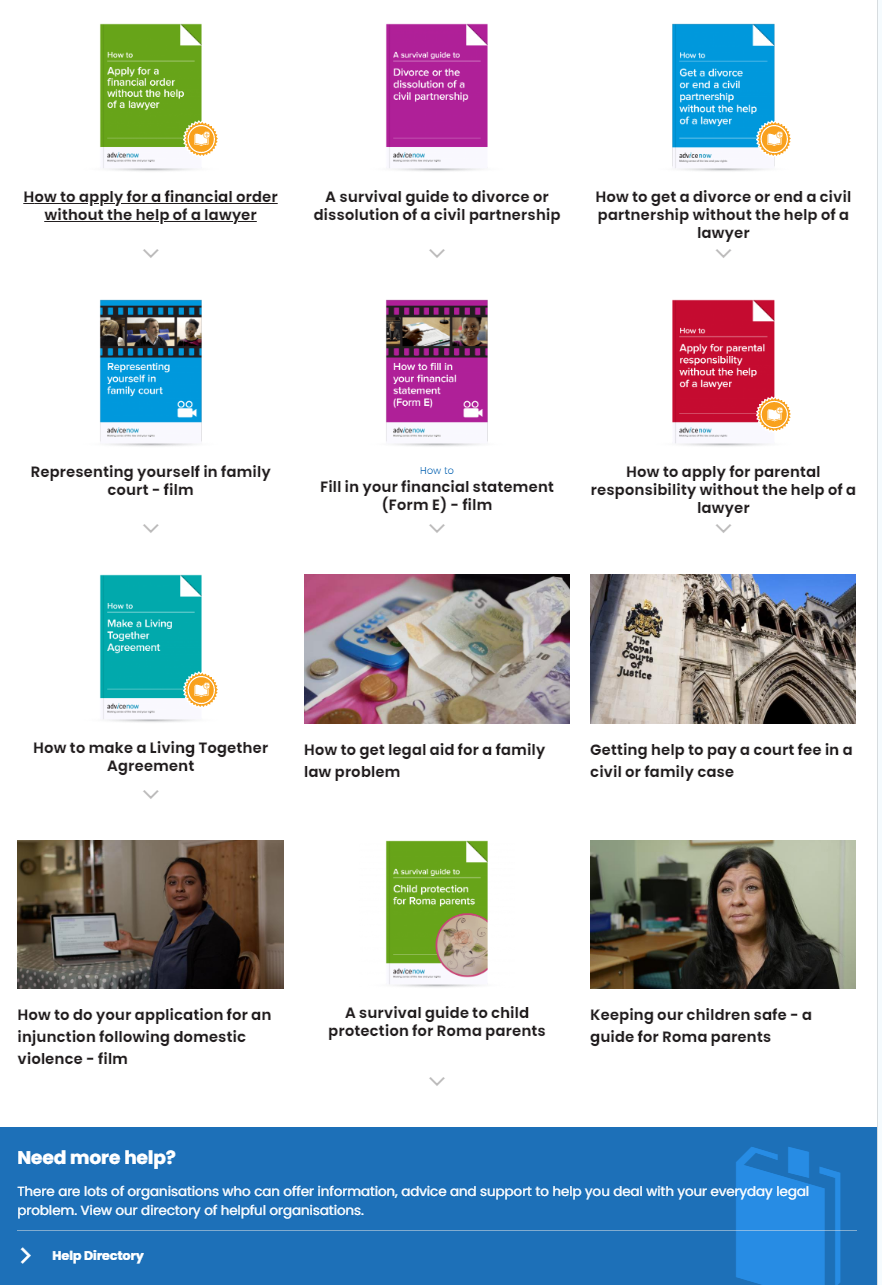 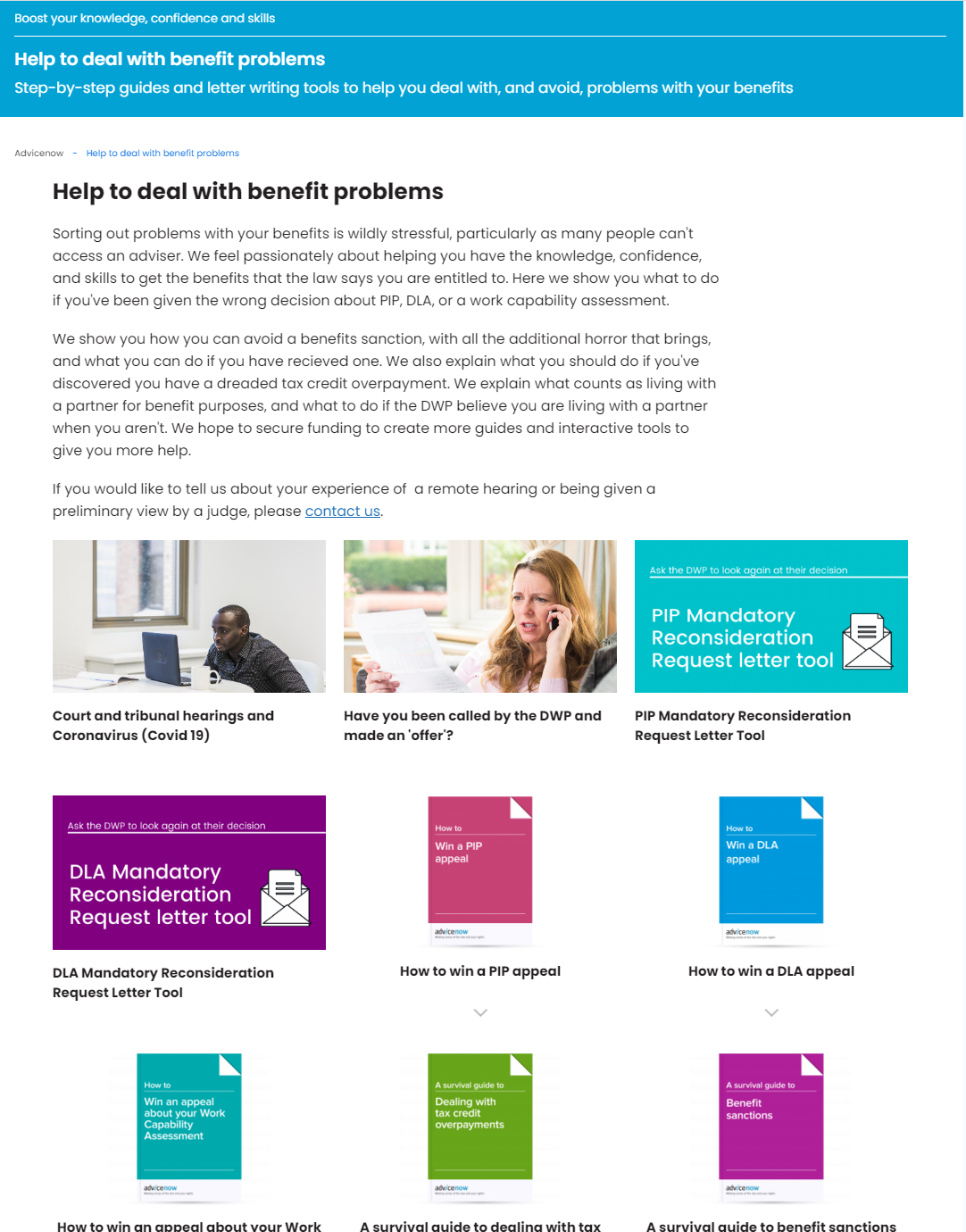 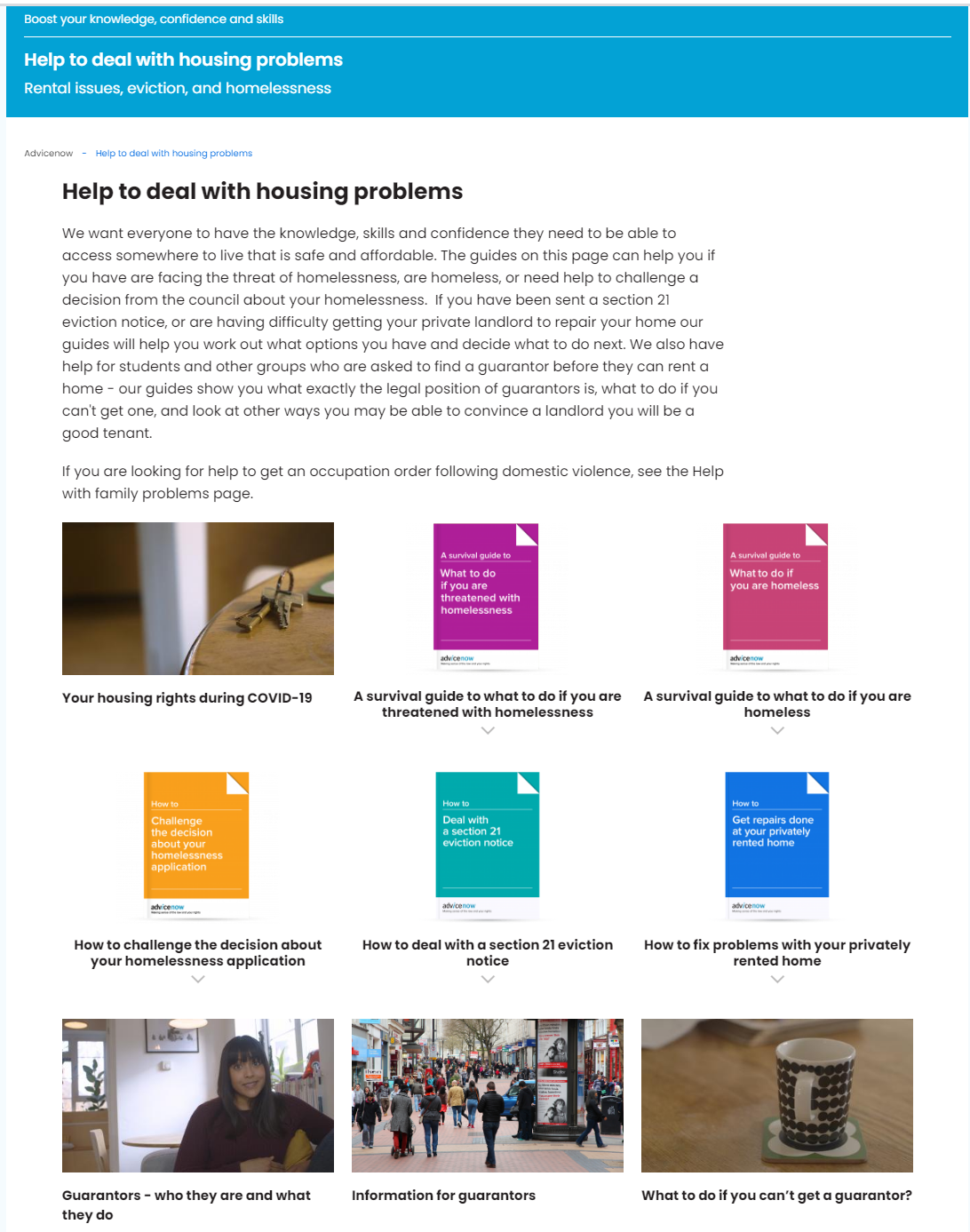 Advicenow
There for people looking online for help.

Information service – what we call Top Picks - gathers and quality checks the best information available on the web from a wide-range of organisations

Help Directory
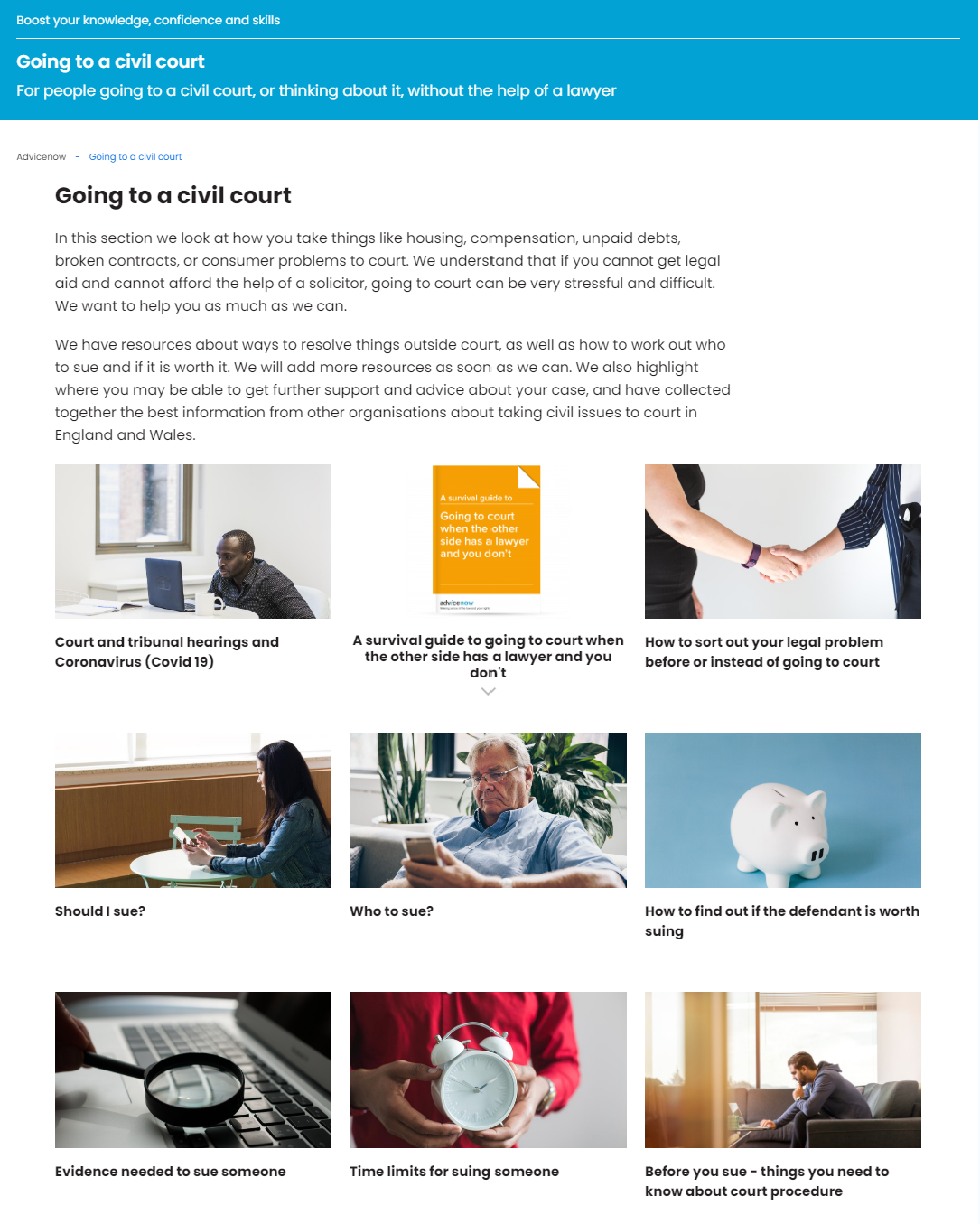 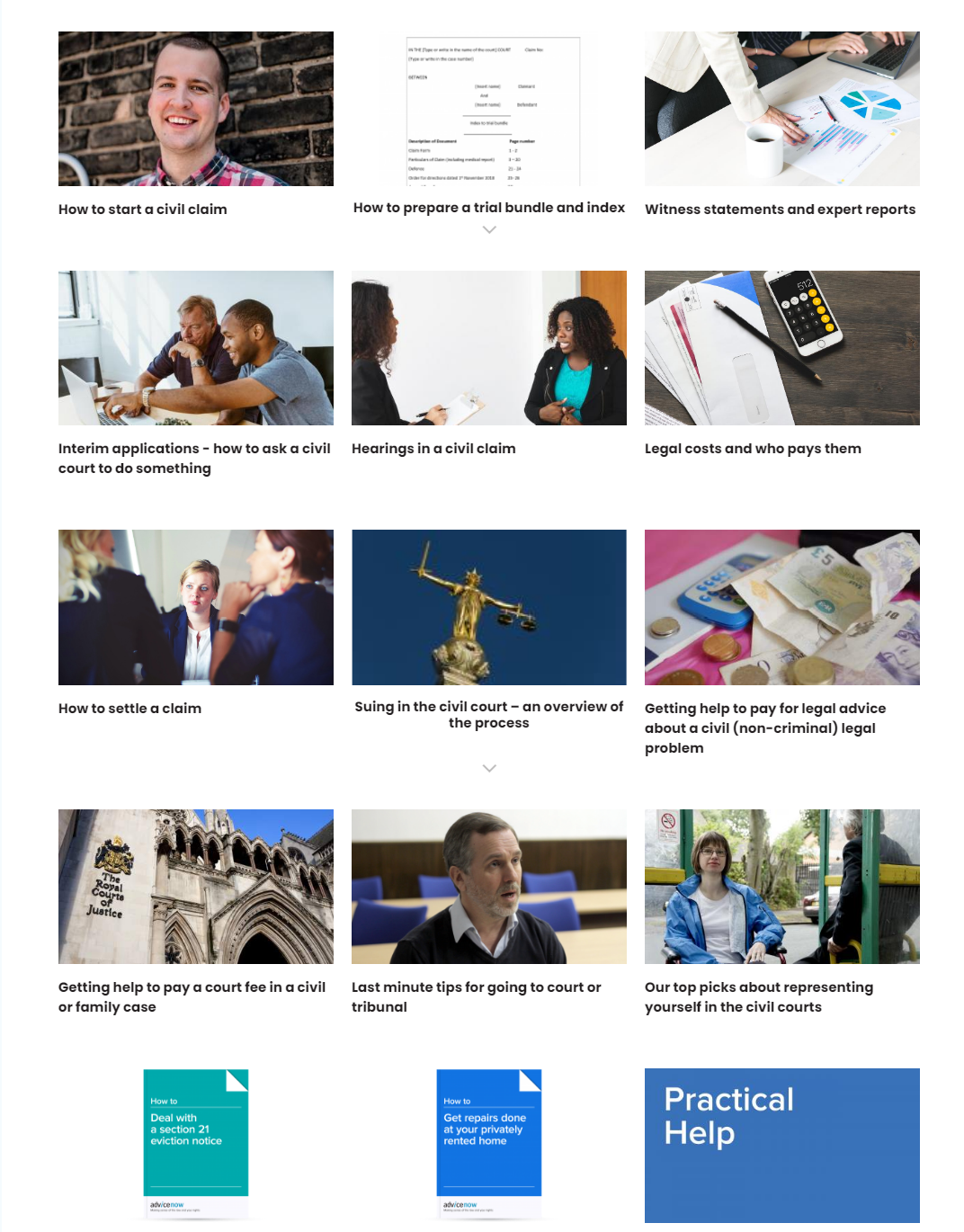 Advicenow
Advicenow
There for people looking online for help. 

Signposted to from advice services, community groups, law centres, legal clinics
Only 
11%
of legal problems are correctly identified as legal problems
Attempting to deal with a legal problem requires
knowledge that it is a legal problem, 
confidence, and 
skills
Legal problems
low income
age (being young or older)
reduced educational qualifications
 ill-health. 
manual workers 
migrants
Public legal education training
Individuals and intermediaries 
via community groups and grassroots organisations

Women’s groups, renters groups, youth and student programmes, groups supporting refugees and migrants, disabled people, victims of domestic violence and trafficked women,  sex worker collectives, and 
NHS social prescribing link workers
Our training helps people to
understand how the law works and to 
build their skills and confidence to use it and to 
know what the first steps to take are, and to
use the resources on Advicenow
“I am armed with the knowledge and skills, and developed the confidence to inform clients in despair, and guide them to find alternatives.” 
Course participant
Affordable Advice Pathway
Clear costs upfront

Confident about what they will get advice on in return

More affordable by design

An easy process
Thank you!
twitter.com/LfL_Advicenow
facebook.com/advicenowlfl

www.lawforlife.org.uk
www.advicenow.org.uk

Mary.Marvel@lawforlife.org.uk
[Speaker Notes: And that’s the end from  me .
Follow us on twitter or facebook.
Our facebook account is more aimed at end users. 
And please do spread the word to your service users and colleagues.]